Argentina
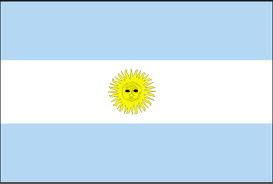 Predmet:Geografija
Lega
Argentina je država v Južni Ameriki med Andi in južnim Atlantikom. Na vzhodu meji na Urugvaj in Brazilijo, na severu na Paragvaj in Bolivijo ter na zahodu na Čile. Z 2.800.000 km² površine je druga največja država v Južni Ameriki in osma na svetu. Uradni jezik je španščina.
Zgodovina
Najstarejši znaki človeške prisotnosti v Argentini se nahajajo v Patagoniji, kjer so znanstveniki našli ostanke iz približno leta 11.000 pr. n. št. Na začetku prvega stoletja so se pojavile poljedelske civilizacije, ki so se ukvarjale v glavnem s koruzo ob Andih. Evropejci so prišli leta 1502. 25. maja 1810, po novicah, da je Napoleon vrgel Kralja Ferdinanda VII s prestola, so prebivalci Buenos Airesa izkoristili priložnost, da bi postavili prvo neodvisno vlado. Uradna neodvisnost od Španije je bila podpisana 9. julija 1816 na kongresu v Tucumanu,
Podnebje
Podnebje je večinoma zmerno z območji tropskega na severovzhodu, višavja na severozahodu in antarktičnega vremena na jugu in na argentinski Antarktiki.
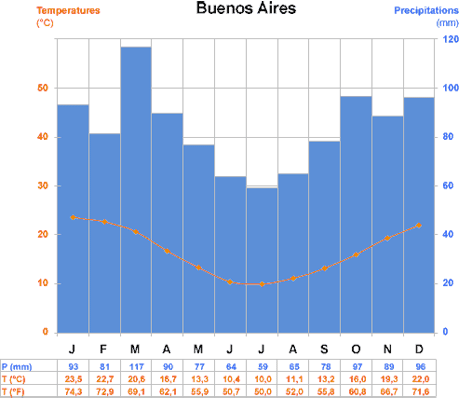 Rastlinstvo
V sredini države je najbolj poljedelsko bogata zemlja Argentine. Deli se na suhi in vlažni del.V vlažni Pampi sta Tandilija in Ventanija ,edini verigi nizkih gor v regiji, z višinami do 1.000 metrov. Patagonija je stepa med južnimi Andi in Atlantikom in je bogata z nafto. Na jugu Patagonije je viden vpliv bližnje Antarktike.
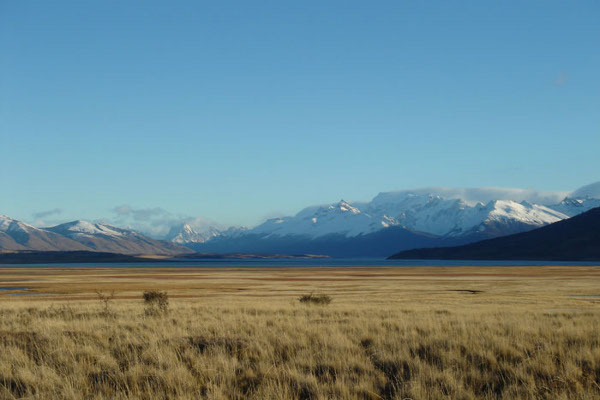 Reke
Večina najpomembnejših rek se nahaja v osrednjem predelu in na severovzhodu. Srebrna reka ima s približno 120 km najširši estuarij na svetu.
Druge pomembne reke so Río Negro, Colorado, Chubut, Río Salado, Atuel ,Mendoza, Río Grande in San Francisco.
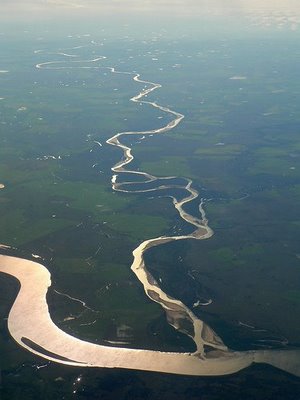 Buenos Aires
Buenos Aires je avtonomno mesto in glavno mesto Argentine; hkrati je največje mesto in pristanišče v državi kot tudi eno največjih mest Latinske Amerike.
Samo mesto se nahaja na južnem bregu Río de la Plata in na jugovzhodni obali Južne Amerike.
Film
http://www.youtube.com/watch?v=xgb90ldjD3Q